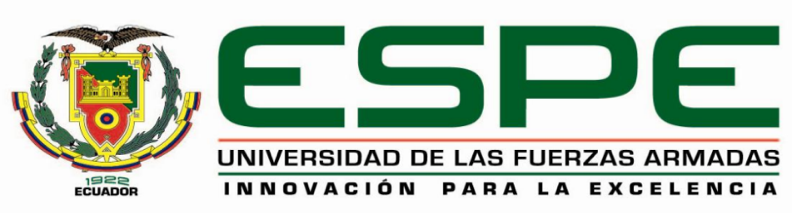 DEPARTAMENTO DE CIENCIAS ECONÓMICAS, ADMINISTRATIVAS Y DEL COMERCIO
CARRERA DE INGENIERÍA COMERCIAL
 
TRABAJO DE TITULACIÓN, PREVIO A LA OBTENCIÓN DEL TÍTULO DE INGENIERO COMERCIAL
 
TEMA: “ESTUDIO DE LA GESTIÓN ESTRATÉGICA QUE REALIZAN LAS MEDIANAS Y GRANDES EMPRESAS MANUFACTURERAS DE LOS CANTONES QUITO Y RUMIÑAHUI Y SU IMPACTO EN LA BAJA RENTABILIDAD”
AUTORES: 
ACURIO SANTAMARÍA, DANIELA CAROLINA
ARANHA BENAVIDES, ALEXANDER GIOVANNY
 
DIRECTOR DE TESIS: ING. CÉSAR SEGOVIA
OPONENTE: ING. ÓSCAR MORENO  

SANGOLQUÍ - 2018
Conceptos
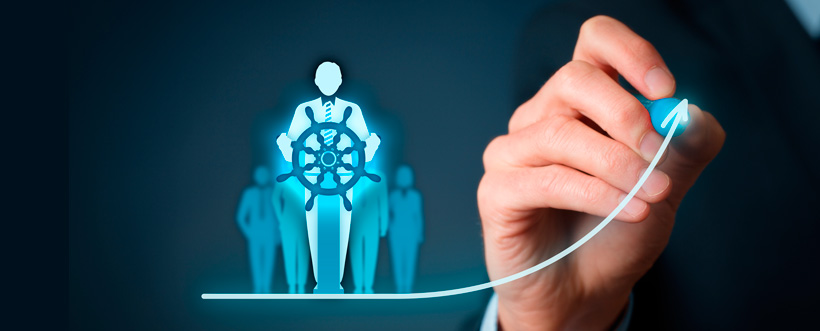 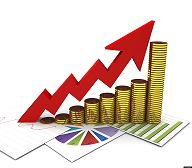 Conceptos
Conceptos
La Industria Manufacturera lleva el mismo concepto, pero aplicado a la producción a gran escala empleando maquinaria, tecnología y automatización de procesos que muchas veces sustituyen al trabajo manual pasando de lo artesanal a lo industrial.
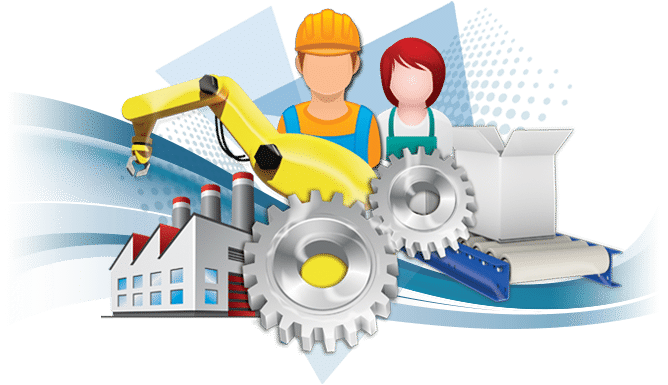 Antecedentes
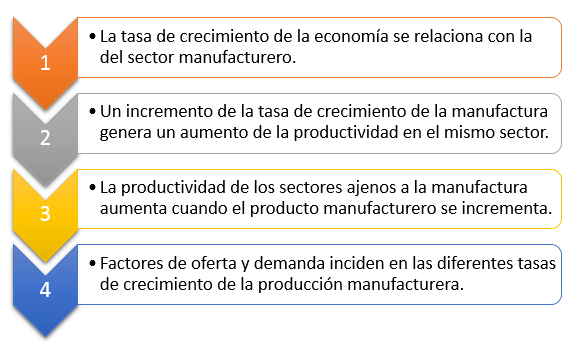 Composición de la Industria manufacturera en el Ecuador
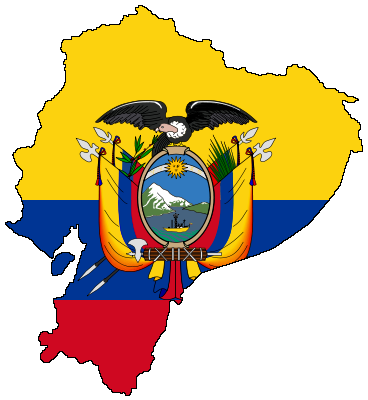 Participación de la Industria Manufacturera en el PIB de países de la región
Fuente: REVISTA LÍDERES (2016)
Aplicación de estudio al sector textil
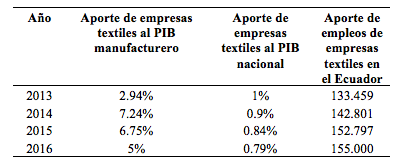 Fuente: Banco Central del Ecuador.
Justificación
Marco contextual o situacional
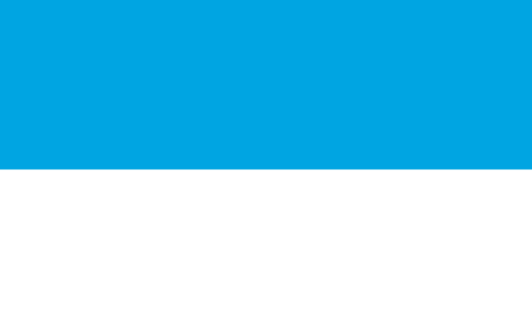 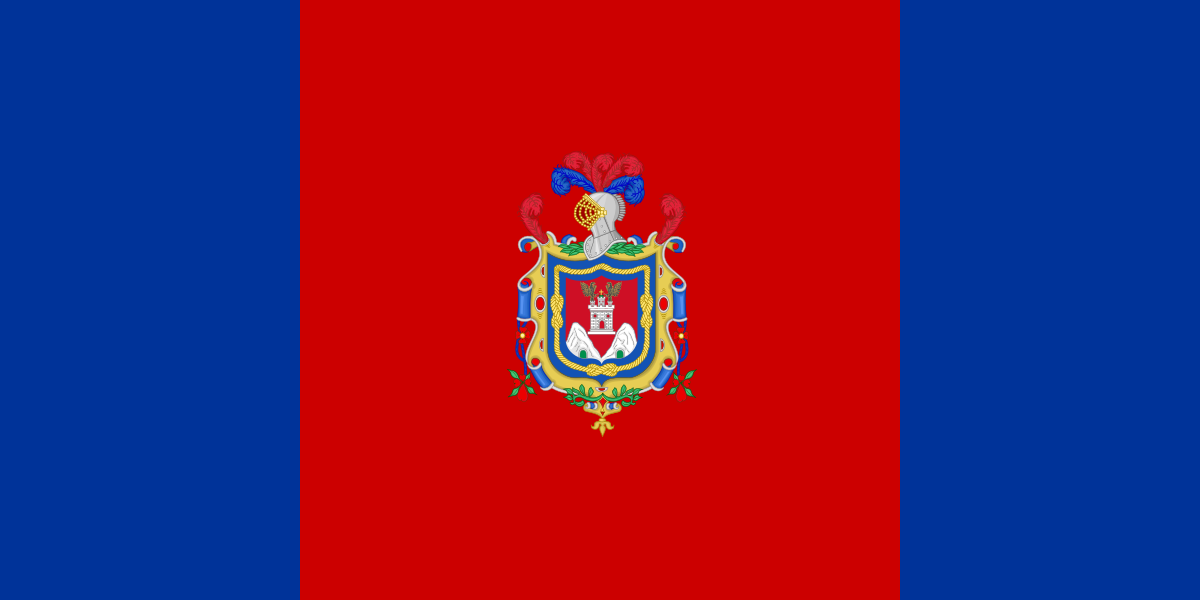 Cantón Rumiñahui
Distrito Metropolitano de Quito
Las empresas están distribuidas de la siguiente manera:
Las empresas están distribuidas de la siguiente manera:
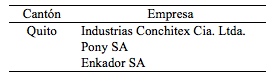 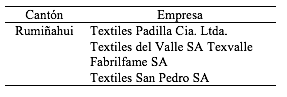 Fuente: Superintendencia de compañías
Teoría de Soporte
Árbol de problemas
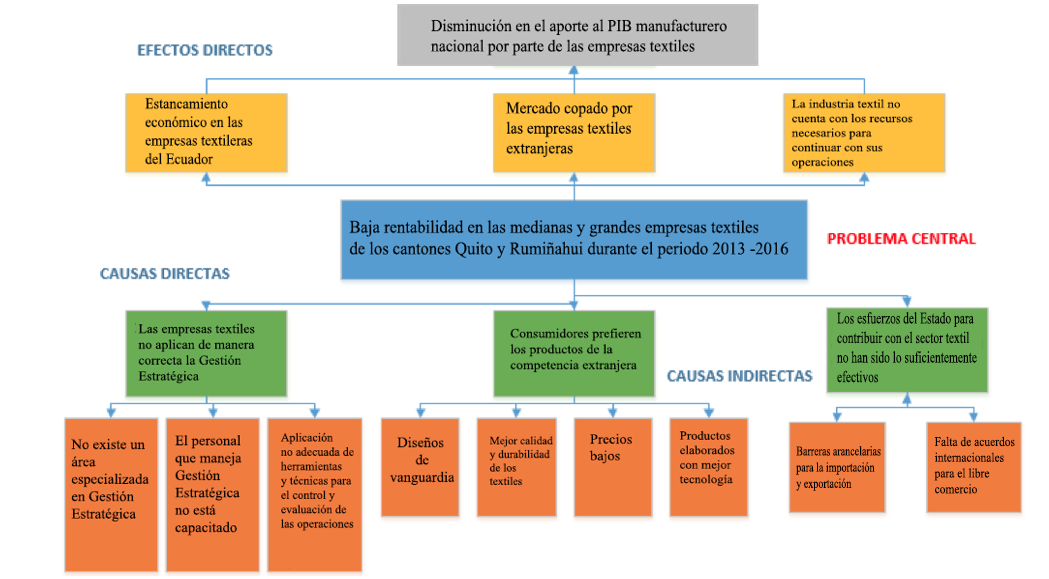 Figura 4. Árbol de problemas de la investigación
Fuente: Jacques M. Chevalier. Adaptado por autores
Objetivos
Objetivo general
Objetivos específicos
Hipótesis
Tipología
Metodología de la investigación
[Speaker Notes: MIXTO: investigación basada en análisis de característica parametrizadas,, respaldándose en datos numéricos, cifras e indicadores que nos permitan conoce como las empresas aplican la GE, lo que conlleva a prueba de hipótesis, corroborando los resultados obtenidos.

APLICADA: se pretende establecer un modelo base de gestión estratégica que permiten a las empresas el cumplimiento de sus objetivos y metas a través de diferente estratégicas.
 
DE CAMPO: Debido a que la información será obtenida de las empresas utilizando como instrumento las encuestas y información documental 
 
NO EXPERIMENTAL: Debido a que el estudio de las variables se lo realiza sin manipulación deliberada de las mismas y la recolección de datos se ejecutara en un solo momento. (transversal).

CORRELACIONAL: Finalidad conocer la relación o grado de asociación que existe entre las variables tratadas.]
Población y muestra
Población
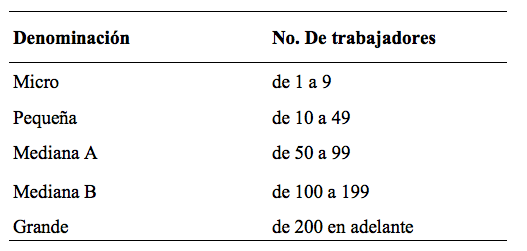 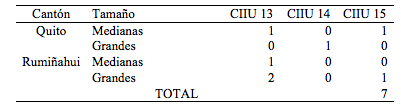 Fuente: Instituto Nacional de Estadísticas y Censos.
Fuente: Superintendencia de Compañías
Censo
Instrumento recolección de información
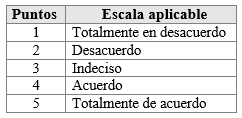 Operacionalización de las variables
Análisis Univariado
PREGUNTA 7: Existe una metodología para realizar la planeación y/o planificación estratégica de la empresa.
PREGUNTA 15: Clara definición de objetivos de control y seguimiento de las operaciones y/o actividades.
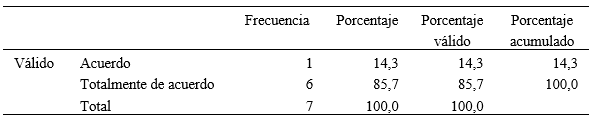 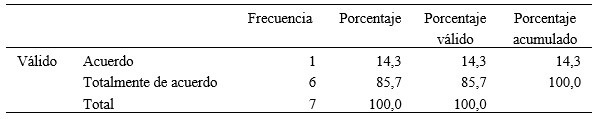 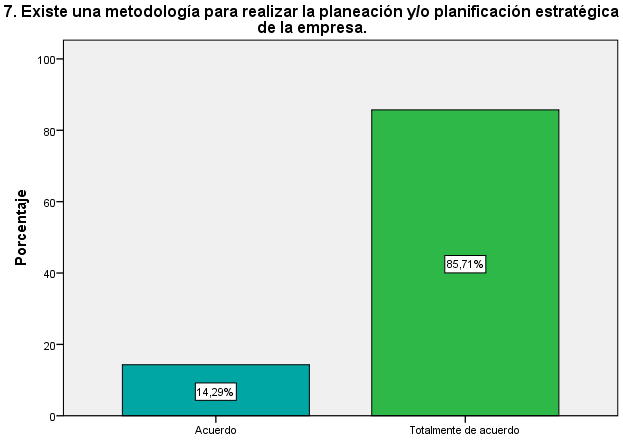 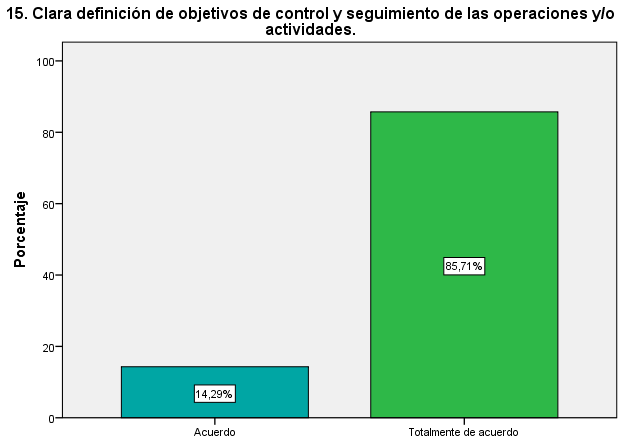 PREGUNTA 19: Existe un sistema eficiente y efectivo de control financiero, de ventas, inventarios, gastos, producción, calidad y gerenciales.
PREGUNTA 27: La empresa cuenta con una adecuada fijación de metas en cada área funcional y con una correcta asignación de recursos.
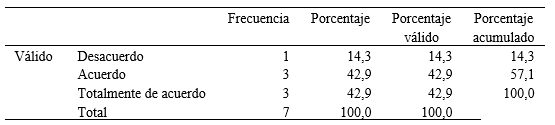 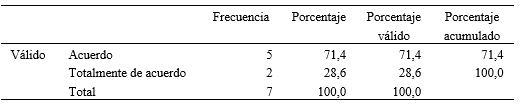 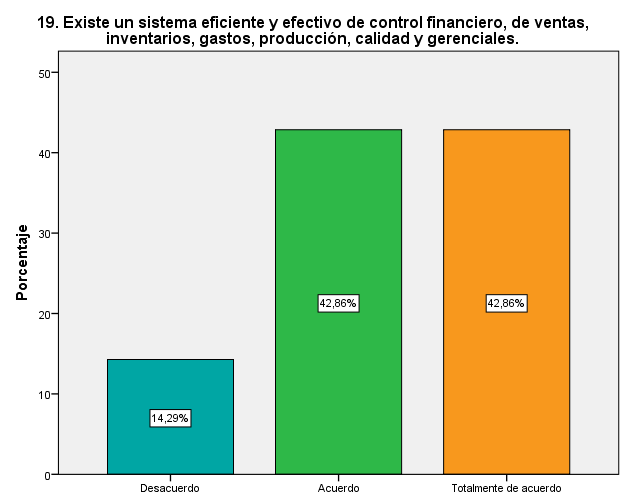 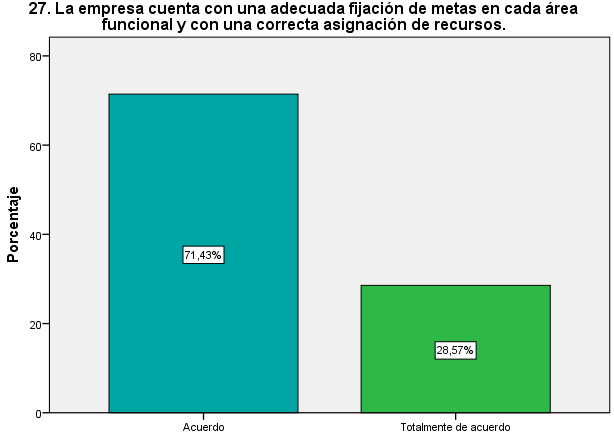 Análisis Bivariado
Análisis Chi – Cuadrado de Pearson
Se acepta la hipótesis nula
Fase 1: Planificación (Pregunta 7 – 15)
Chi-cuadrado: 7. Existe una metodología para realizar la planeación y/o planificación estratégica de la empresa.*15. Clara definición de objetivos de control y seguimiento de las operaciones y/o actividades. Tabulación cruzada.
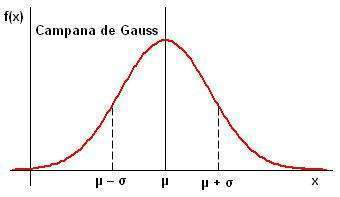 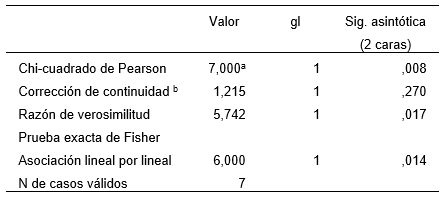 Se acepta la hipótesis nula
Fase 2: Ejecución (Pregunta 17 – 27)
Chi-cuadrado: 17. Manejo de sistemas de control de gestión.*27. La empresa cuenta con una adecuada fijación de metas en cada área funcional y con una correcta asignación de recursos. Tabulación cruzada.
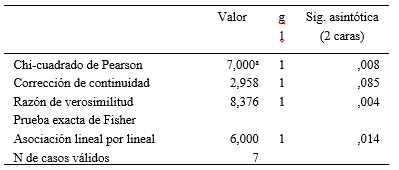 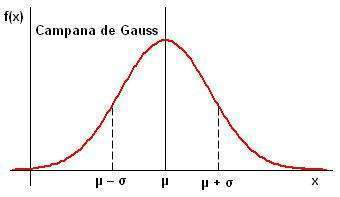 Se acepta la hipótesis nula
Fase 3: Control y Evaluación (Pregunta 6 – 19)
Chi-cuadrado: 6. Definido sistemas de control y evaluación.*19. Existe un sistema eficiente y efectivo de control financiero, de ventas, inventarios, gastos, producción, calidad y gerenciales. Tabulación cruzada
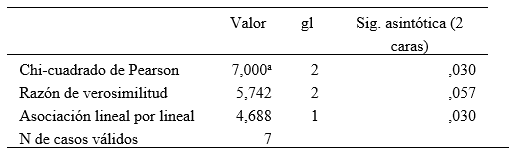 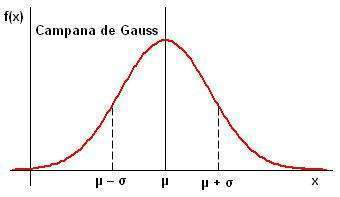 Análisis Correlacional
Fase 1: Planificación (Pregunta 7 – 15)
Es de 1,000, por lo tanto, se tiene una correlación existente entre estas variables, que representan que el proyecto realizado es bueno.
Fase 2: Ejecución (Pregunta 17 – 27)
Es de 1,000, por lo tanto, se tiene una correlación existente entre estas variables, que representan que el proyecto realizado es bueno.
Fase 3: Control y Evaluación (Pregunta 6 – 19)
Es de 0,966, por lo tanto, se tiene una correlación existente entre estas variables, que representan que el proyecto realizado es bueno.
Análisis Financiero
Indicadores de Liquidez
Este indicador nos muestra la relación y la proporción de cómo las deudas a corto plazo son respaldadas y cubiertas por el activo corriente, es decir que mientras más significativo sea este coeficiente, mayor será la capacidad de la organización de cumplir con sus deudas inmediatas.
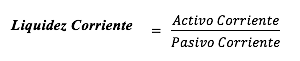 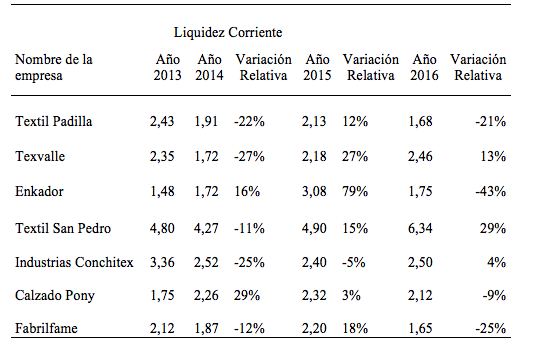 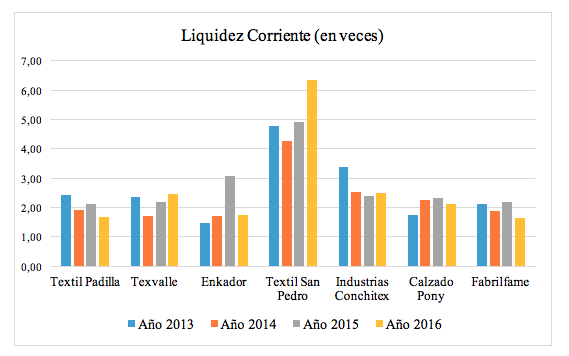 Indicadores de Solvencia
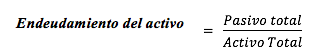 El objetivo de este índice es mostrar la autonomía financiera que la empresa posee, es decir que si el indicador es muy elevado las empresas están muy comprometidas con sus acreedores y que no se puede endeudar en demasía.
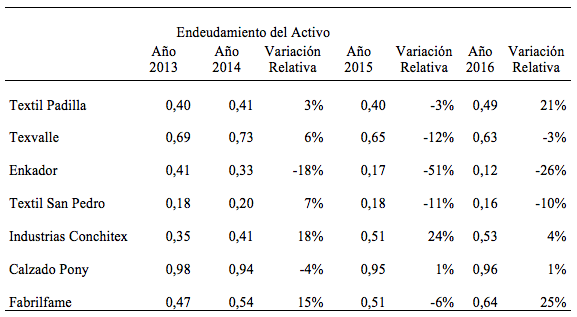 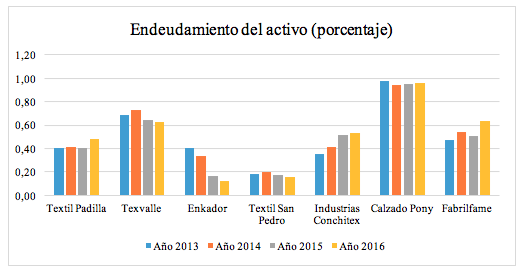 Indicadores de Gestión
Este indicador tiene como objetivo demostrar la eficiencia con la que las organizaciones hacen uso de sus recursos, en este caso, el número de veces que se hacen efectivas las cuentas por cobrar normalmente en un año
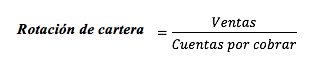 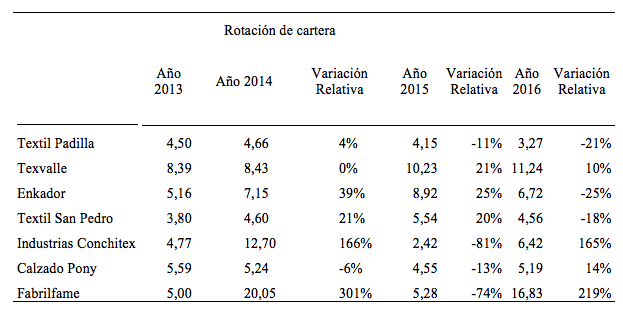 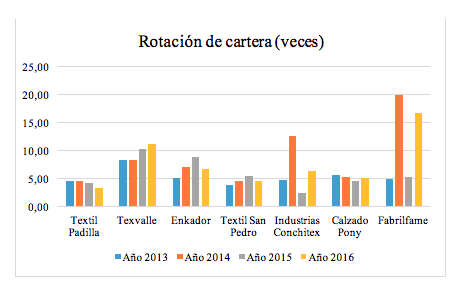 Indicadores de Rentabilidad
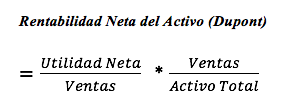 Este indicador muestra la capacidad que tiene el activo de la empresa para producir utilidad en la misma.
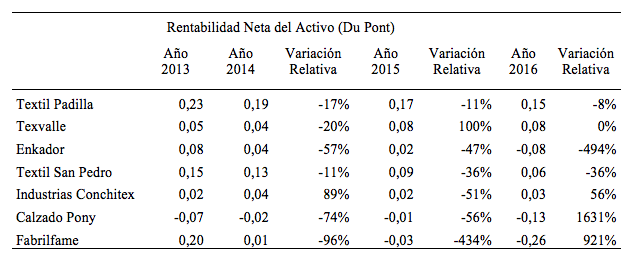 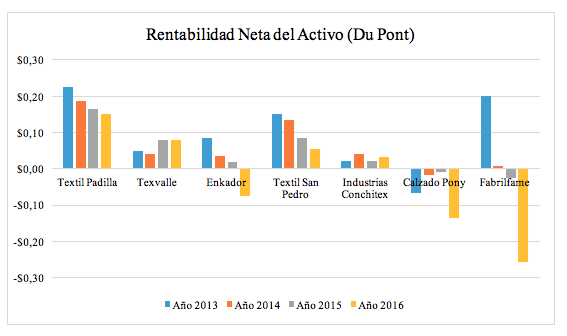 Propuesta
Modelo de Fred David
Fase 1: Formulación de la estrategia
Fase 1: Formulación de la estrategia
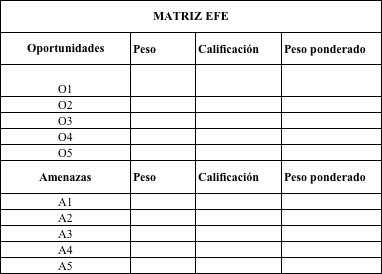 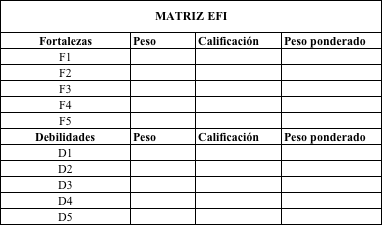 Fase 1: Formulación de la estrategia
5, Generar, evaluar y seleccionar estrategias
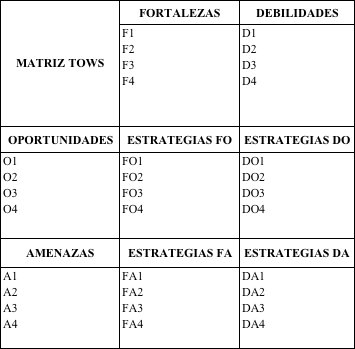 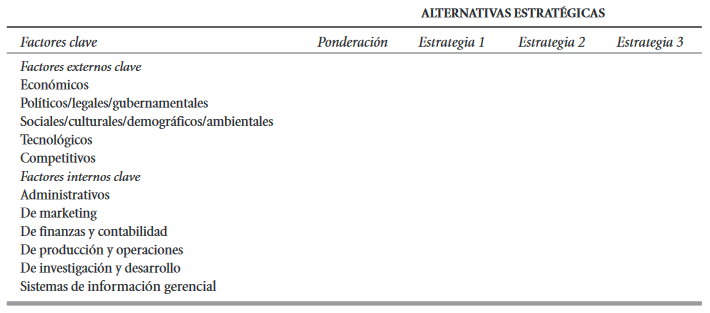 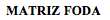 Fase 2: Implementación de la estrategia
Fase 3: Evaluación de la estrategia
Incumplimiento de la fase de control y evaluación
Estrategias
Baja rentabilidad
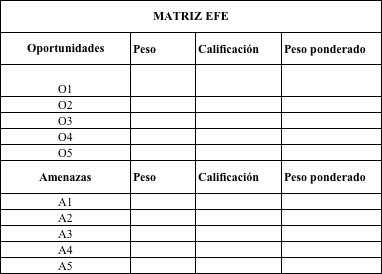 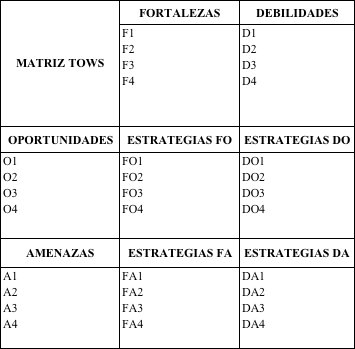 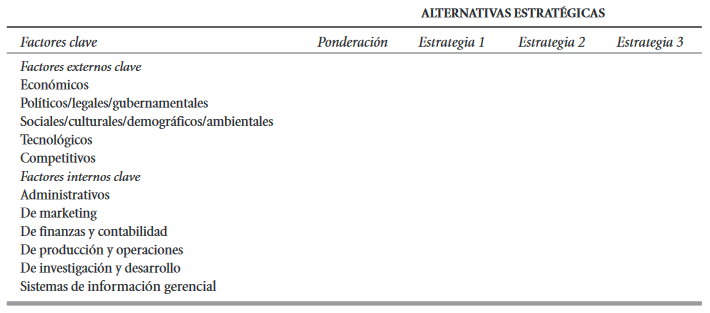 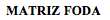 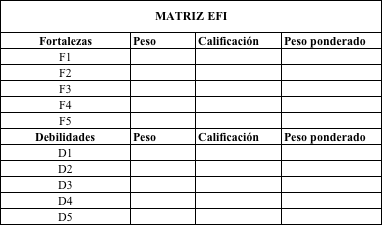 Estrategia para la baja Rentabilidad
Estrategia para la baja Rentabilidad
Estrategia para la baja Rentabilidad
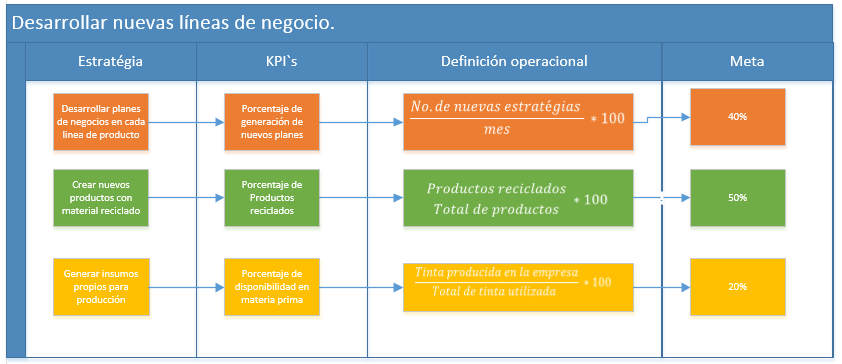 Talento Humano
Talento Humano
Organización
Proceso
Finanzas
Conclusiones
Recomendaciones
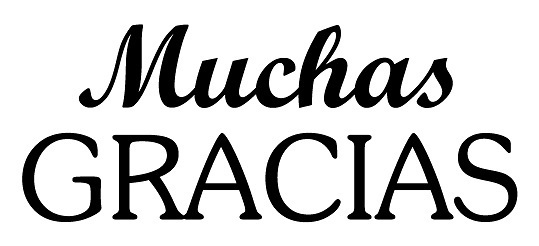